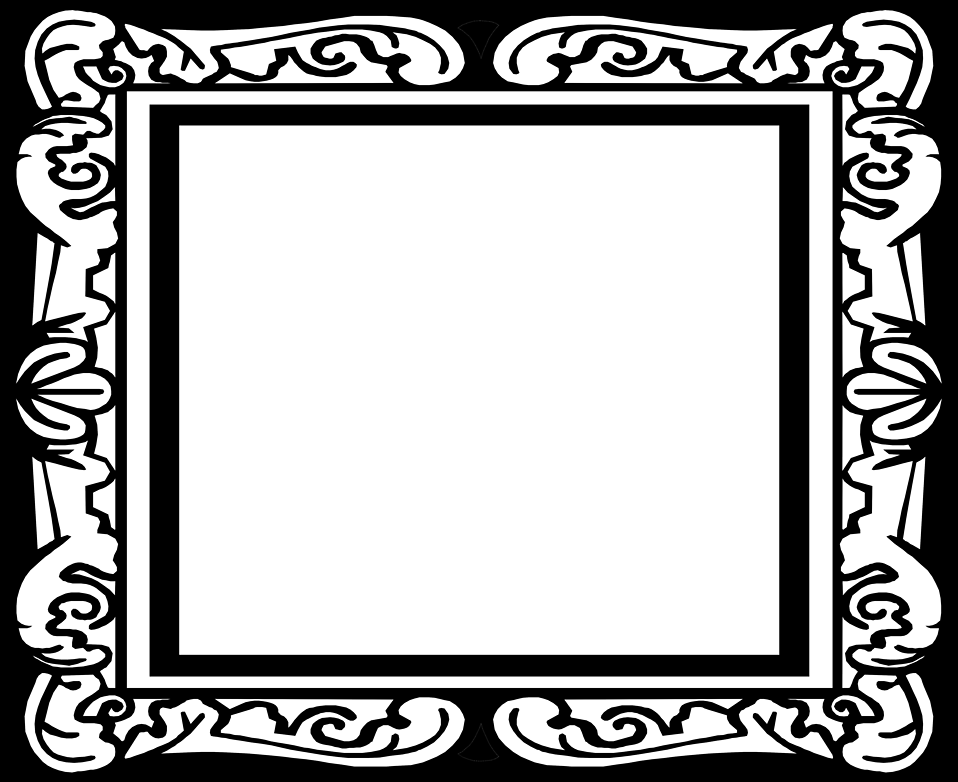 Year 9 Athletics (Analysis & Feedback): Journey of Knowledge
The bigger picture:

Personal development opportunities – Social skills including team work, organisation and planning.

Career links – PE teacher, physiotherapist, sports journalist, outdoor education instructor, coach, professional athlete, personal trainer

RSE – ethics, compassion.
Context and Introduction to Unit: 
In this unit, pupils will build on their athletics technique & knowledge of the components of fitness in Y7 and tactical awareness in Y8 by analysing the athletic performance of themselves and their peers – 100m, relay, long jump, javelin, shot put & triple jump. Pupils will analyse normative data and make evaluations based on this compared with their own and their partners results. Pupils will make links between technique and results and identify ways to improve. Pupils will also gain a basic understanding of movement analysis, specifically in relation to planes of movement.

Prior knowledge (Y8): Pupils have developed knowledge of tactical awareness for athletics in Y8 which will provide them with ways in which to achieve targets based on national normative data against the listed events.
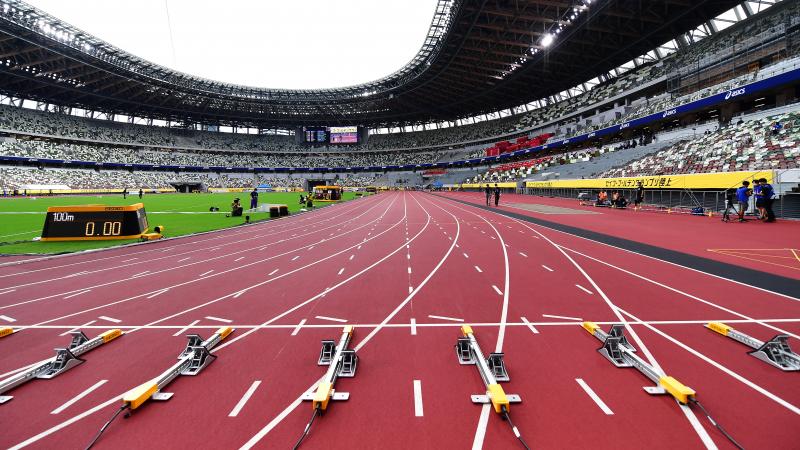 Year 9 Athletics: Assessment Plan
MAPs – Pupils will be assessed at the end of each topic via the Me in PE assessment model:
Physical Me: Skills and application of these into a competitive situation.
Thinking Me: ABC/Long-term effects of exercise on the cardio-respiratory system.
Healthy Me: Physical attributes that are relevant to the activity.
Social Me: Behaviour, attitudes and support towards other pupils.
Resilient Me: Never giving up despite the challenge of the task that is presented to pupils.

Summative assessment (Me in PE) – The knowledge from this unit will be tested as part of a 1 hour P2S practical assessment at the end of the allocated half term focusing on Physical Me, Thinking Me, Healthy Me, Social Me and Resilient Me. The Me in PE assessment will be completed by the class teacher and distributed to pupils once the marks have been finalised so pupils can be informed which of the 5 areas they are performing well in and which areas they need to work further on.